Year 3
L.I - Can I order fractions?
Steps to success
I can identify the numerator and denominator.
I can compare the fractions.
I can identify the order of the fractions.
Challenge: True or false?
Year 4
L.I - Can I subtract fractions from whole amounts?
Steps to success
I can identify the numerator and denominator.
I can subtract the fractions by looking at the numerators.
I can use different representations.
Challenge: True or false?
In Focus Task
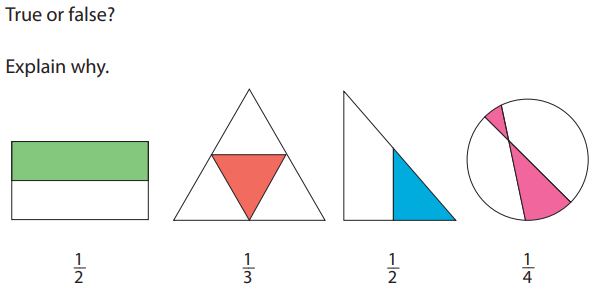 New Learning
Year 3
Year 4
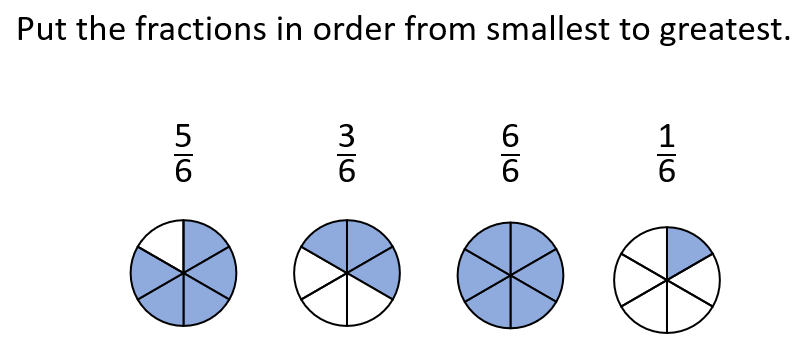 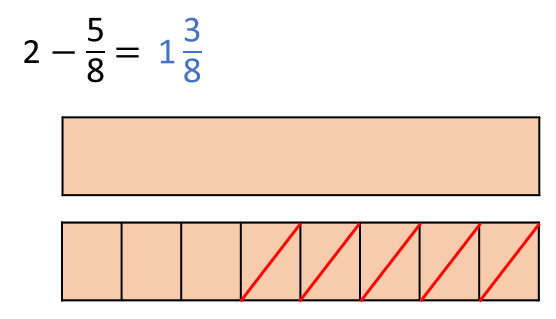 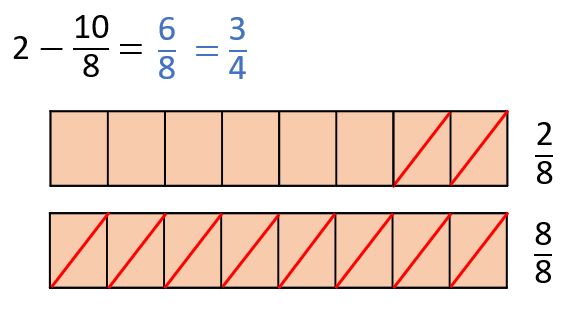 New Learning
Year 3
Year 4
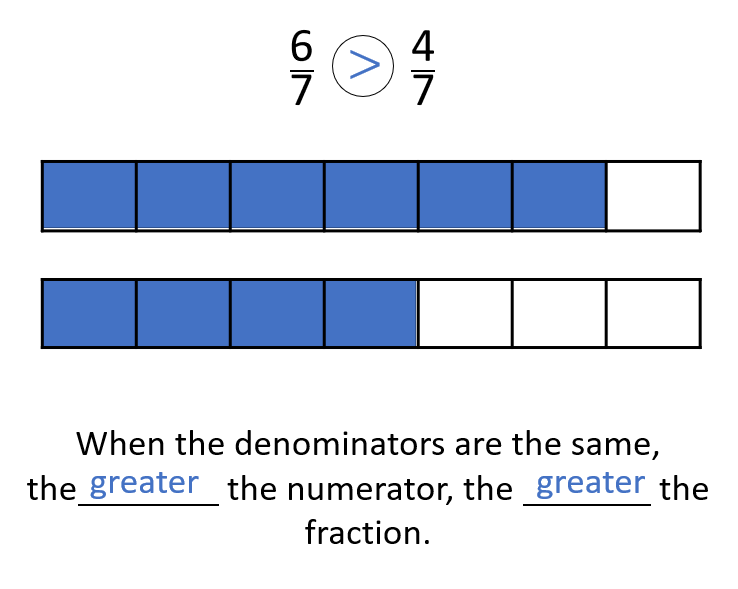 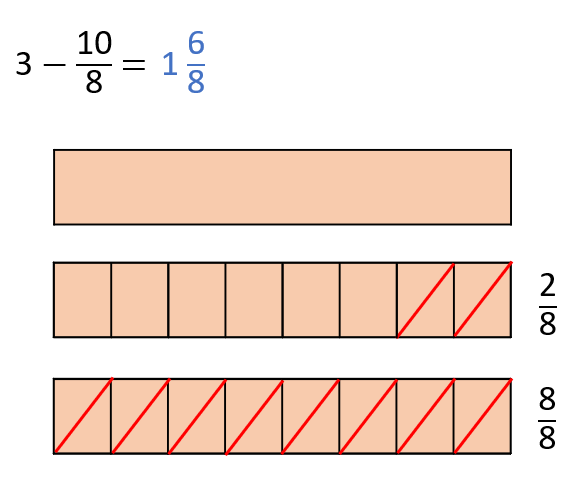 New Learning
Stem sentences:
Y3:
When the denominators are the same, the greater the numerator, the greater the fraction.
When the denominators are the same, the smaller the numerator, the smaller the fraction.

Y4: When subtracting fractions that have the same denominator, you only change the numerator.
Talk Task
Year 3
Year 4
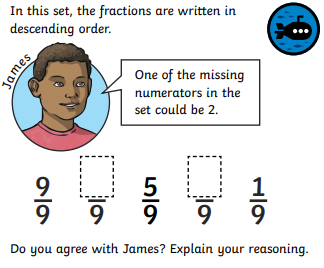 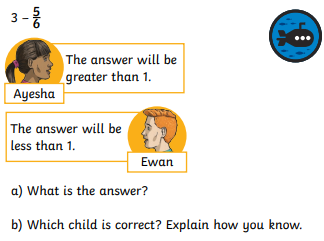 Develop Learning
Year 3
Year 4
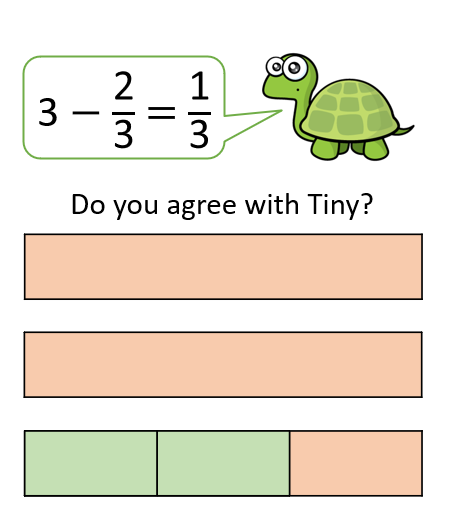 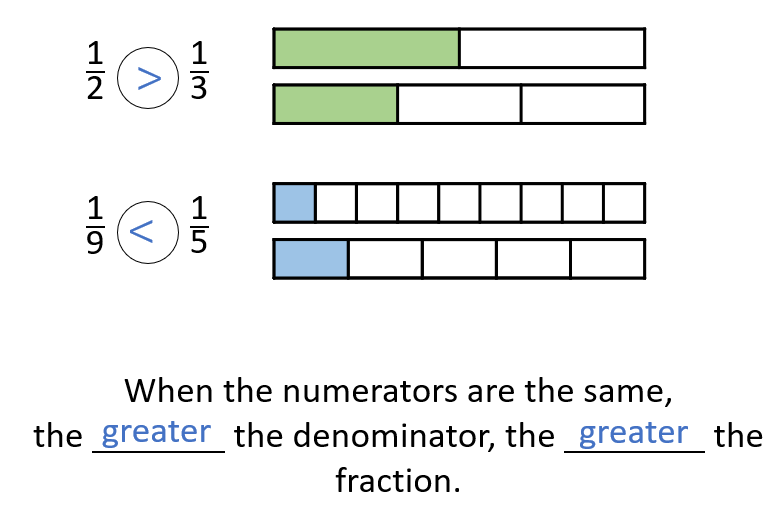 Develop Learning
Year 3
Year 4
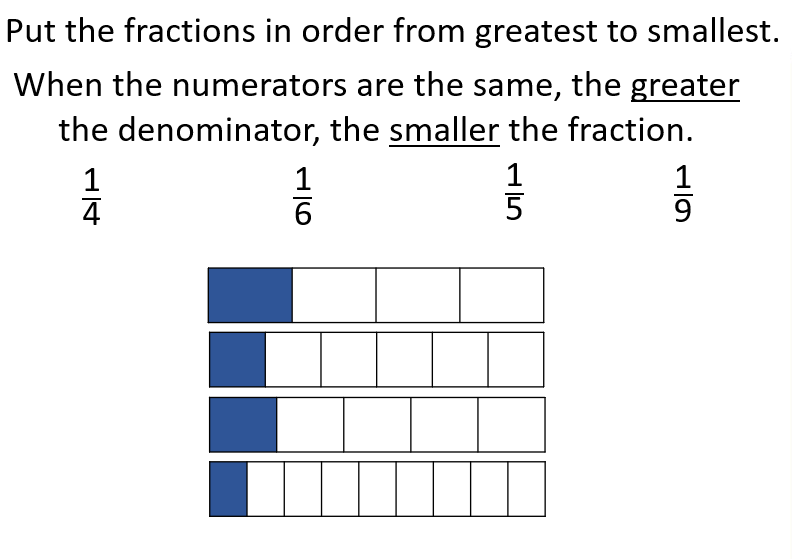 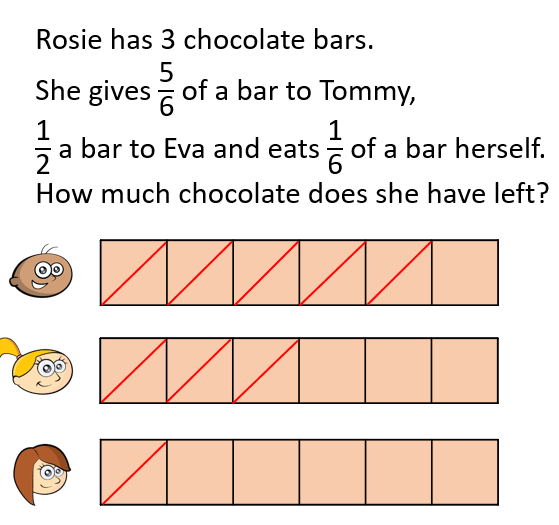 Independent Task
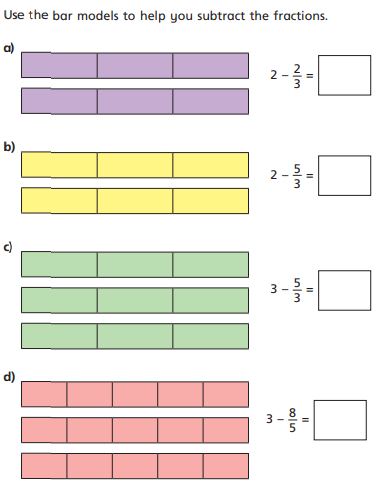 Year 3
Year 4
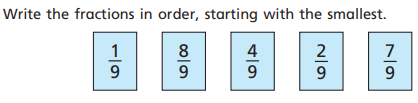 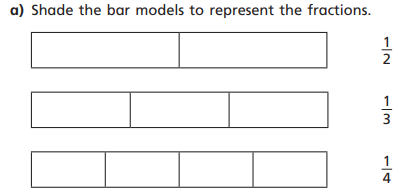 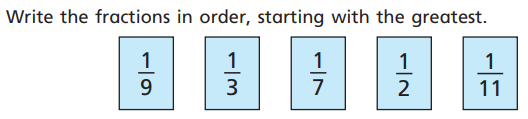 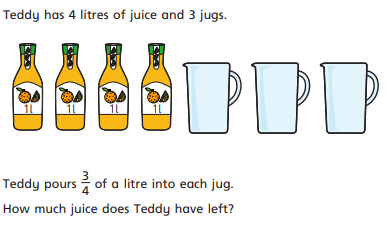 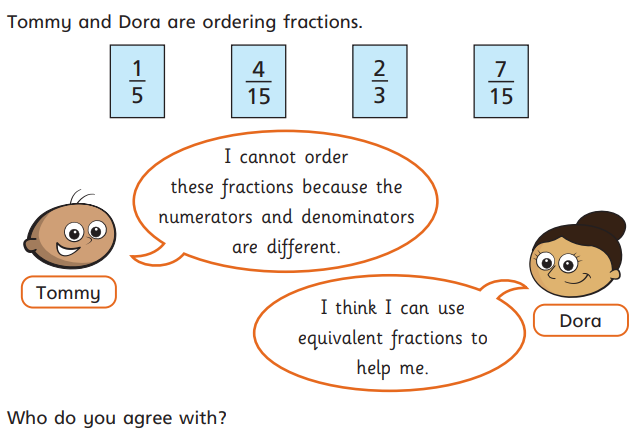 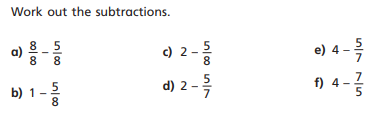 Plenary
Year 3
Year 4
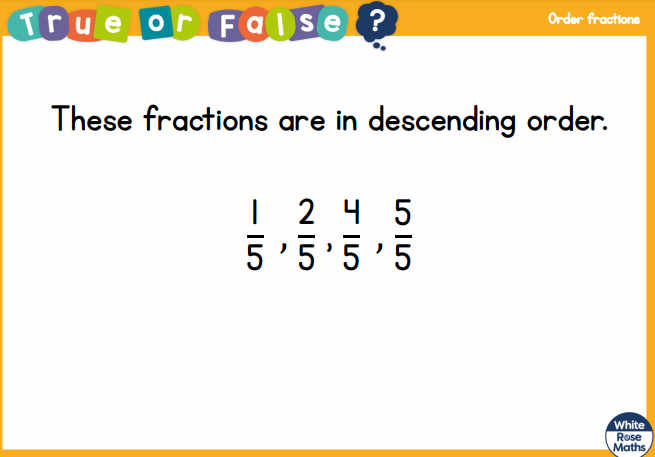 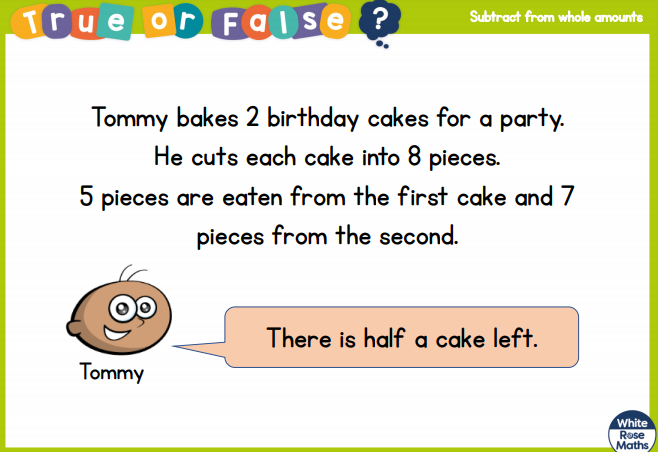